Rezidüel tümör (Glioblastoma multiformeTl-201)
Osteosarkom: Tedavi takibi
Onkolojik  Nükleer Tıp Uygulamaları
Reseptör sintigrafileri:
In-111 octreotid sintigrafisi
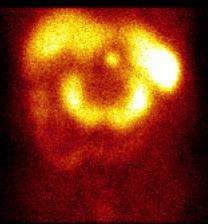 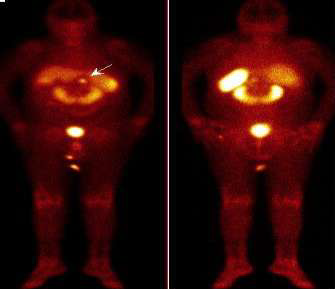 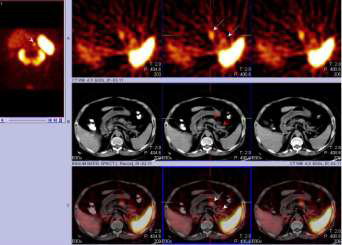 Onkolojik  Nükleer Tıp Uygulamaları
Lenfosintigrafi – sentinel lenf nodu tayini
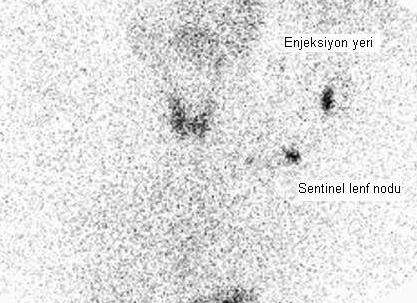 Onkolojik  Nükleer Tıp Uygulamaları
PET görüntüleme (18F-FDG)
Tanı, tedavi yanıtı, yeniden evreleme, 
Primer tümör odağının saptanması
Akciğer, meme, kolorektal, baş-boyun, özefagus kanserleri, lenfoma, melanoma ...
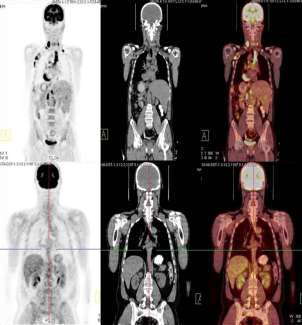 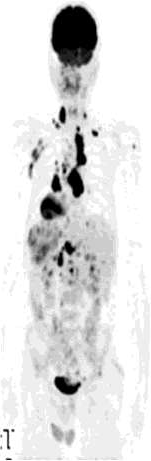 Teşekkürler...
6